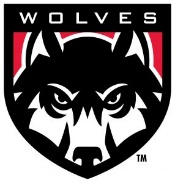 Campus Assessment Update
Presentation to the WOU Faculty Senate
Nov. 24, 2020

Michael Baltzley
Associate Provost for Academic Effectiveness
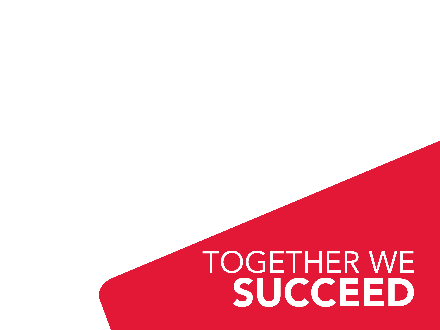 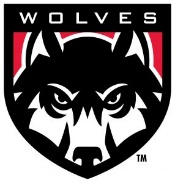 Goals of proposed calendar modification
Find time to:
Allow faculty to focus on assessment
Provide professional development opportunities
Dedicate a day every Winter term to cultural competency training
Reduce term-to-term variation in the number of instructional hours per course
Promote Academic Excellence Showcase by dedicating an academic calendar day to the event
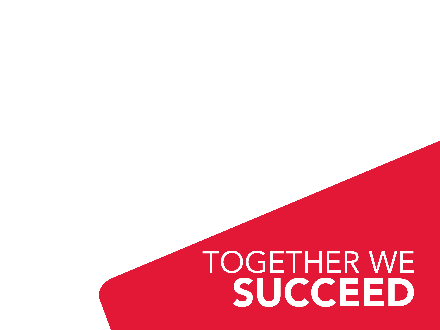 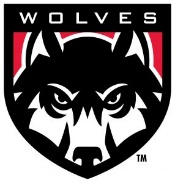 What did faculty find time to do last year?
In the 2019-20 academic year, despite it’s atypical ending, 
WOU Faculty:
Aligned the Bachelors of Music Core with the General Education Program

Aligned the Baccalaureate of Applied Science Core with the General Education Program

Revised the Foundational Skills General Education Learning Outcome rubric and assessed First Year Seminars

Revised Core Content Knowledge Graduate Learning Outcome rubric

Submitted 41 Annual Program Assessment Reports

Seven Programs worked on the 7-year Program Review Reports
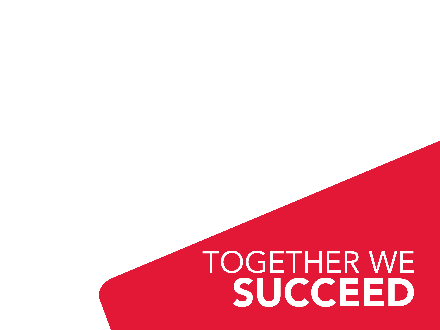 3
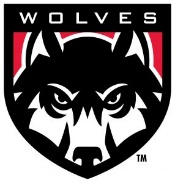 What do we need to work on?
Course Goals 

16% of Fall 2020 term courses do not have Course Goals in our curriculum system (down from 18% in September)
All academic divisions have at least one Fall 2020 course with missing course goals

16% of Winter 2021 term courses do not have Course Goals in our curriculum system
Program Assessment

25% of Programs did not submit 2018-19 Program Assessment Reports

58% of Programs did not submit 2019-20 Program Assessment Reports by the Oct. 31, 2020 deadline
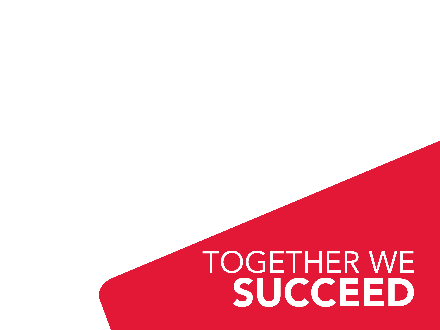 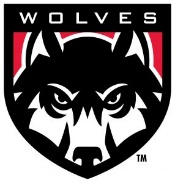 What do we need to work on?
Last year I used a rubric to assess our assessment practices
11 categories with 3 levels
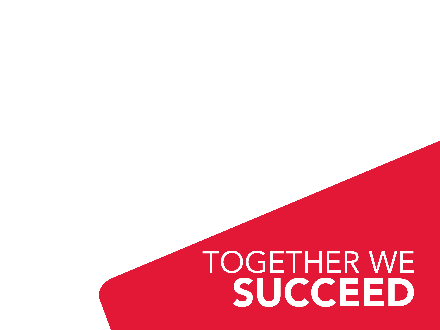 5
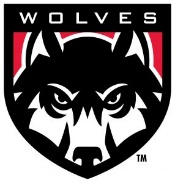 What do we need to work on?
Assessment of our Program Assessment practices
2018-19 Program Assessment Reports
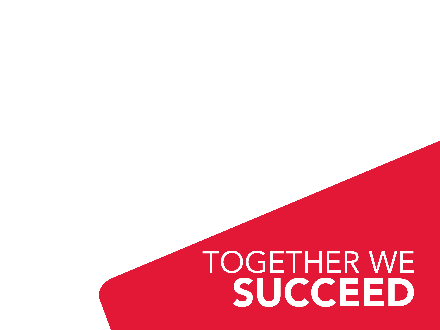 6
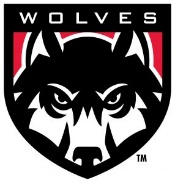 What do we need to work on?
How can I tell if my Program has been completing its annual Program Assessment Report?

https://docs.google.com/spreadsheets/d/16D_91C3PGTYfWt_GF6SG1ZGUTcSB2Vk-ebjbWpwyXUg/edit#gid=1345231590

How can I tell if my Course Goals are in the Course Goals database?

Course Goals database https://wou.edu/include_files/iframe_apps/facultysenate/curriculum/forms/course_goals.php

Google sheet with Fall 2020 courses missing Course Goals https://docs.google.com/spreadsheets/d/1UgVGFJdaz8APNwAB3q_fdvEIN4q0_L9yy1oxpGpe5ec/edit?pli=1#gid=0

How do I contact you if I want help?
Michael Baltzley, baltzlem@wou.edu, 503-838-8832
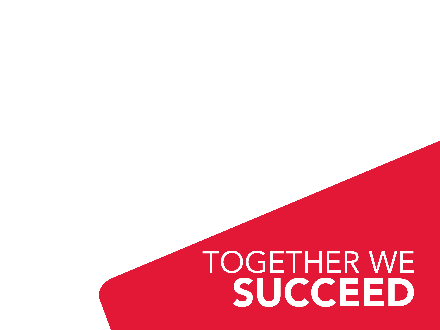 7